San Bernardino Valley College
Grant Development and Management 
Board Presentation September 10, 2015

Dr. Kathleen M. Rowley, Director and 
Dr. Susan Bangasser, Dean of Science
Grants Overview
2014-2015 was a year of managing more than $8 million in grants awarded in the past few years:
Ongoing federal/national grants included:
HSI STEM PASS GO 
MSEIP 
National Science Foundation ATE grant  
California Community College Chancellor’s Office grants:
Middle College High School grant (renewed)
CTE Transitions grant (renewed)
Campus-based Student Mental Health program grant (completed)
Enrollment growth nursing (renewed).
State Projects
AB86 Adult Education
A regional effort involving school districts and adult schools gathered community input on adult education services and gaps. The project was awarded to the district in March 2014 for $366,883. Ms. Emma Diaz was hired to coordinate the grant. 
The planning period has been extended through December 2015. Implementation funding is expected in December 2015 or January 2016.
Grant Management
In 2014-2015, post-award management was a major focus of the SBVC Grant Development and Management department; 50%-75% of grant office staff time is spent managing awarded projects. 

Streamlink Amplifund grant management software will help to organize grant tasks and be compliant with new (December 2014) federal regulations and processes. We began training grant office staff and grant project directors starting August 2015.
Future Opportunities
National Endowment for the Humanities (NEH) Dialogue on the Experiences of War. Dr. Jeffrey Demsky is applying, if awarded, will start Fall 2016.
HSI-STEM 2016 solicitation expected in Spring 2016; focus will be on a foundational engineering program.
National Science Foundation ATE grant extended through 2015-2016 will provide leverage for other NSF applications in water and nanotechnology, including IUSE grant we’re applying for in November 2015.
Minority Science and Engineering Improvement Program
Student Success Supplemental Instruction (SI)
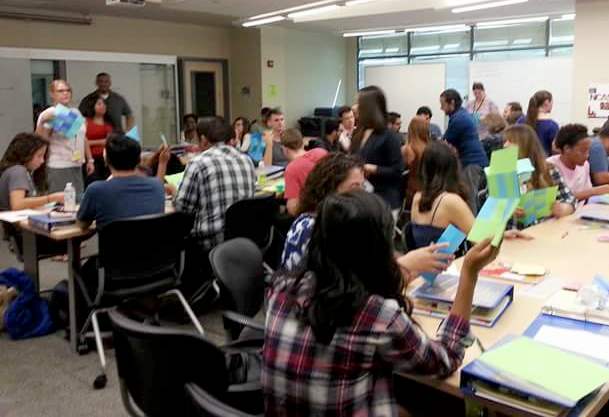 SI Leader Training
MSEIP Grant at SBVC
Increase  the number of  STEM Students
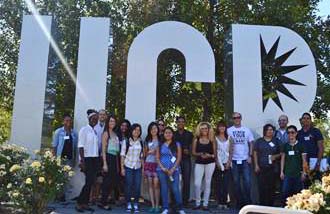 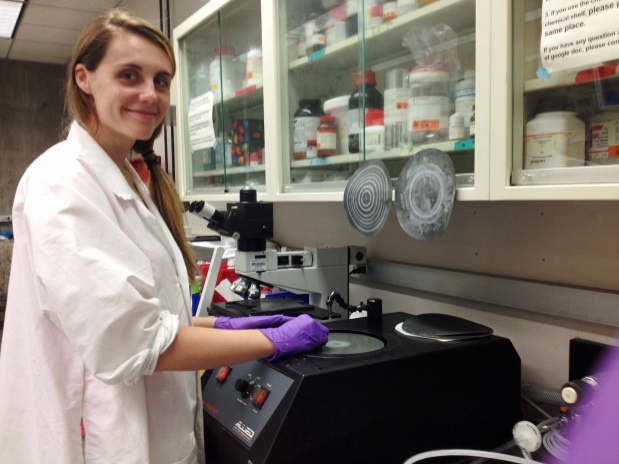 Summer Research at UCR
Learning Communities
Photo 3
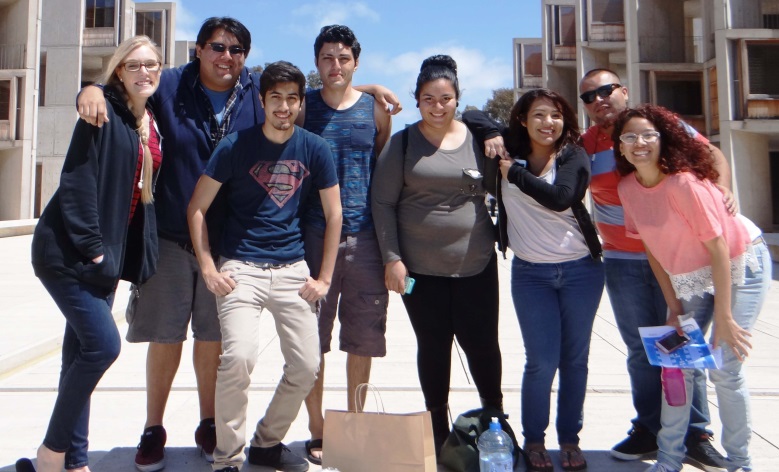 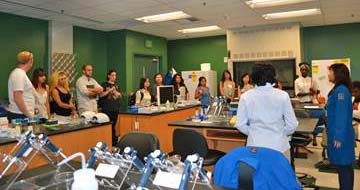 Field trips: Scripps Institute and the Salk Institute
CHC GrantsSeptember 10, 2015
Keith Wurtz, Ph.D.
Dean, institutional effectiveness, research, & planning
Crafton hills college
kwurtz@craftonhills.edu
909-389-3206
Grants Overview
2005: Title V Coop grant with SBVC established Resource Development Office
2011: Title V Individual grant established Grants Office  
Resource Development and Grants merged in 2012
Resource Development and Grants separated in 2015
Staffing: 
Dean, Institutional Effectiveness, Research, and Planning
Director, Grants (VACANT)
[Speaker Notes: Grants Office goal from Title V-HSI proposal
“Goal 3. Fiscal Stability. By Fall 2015, double the external support of the college through grants, partnerships, and gifts over the 2009-2010 baseline.”
Baseline $842,904
Fall 2015 goal $1,685,808
Awarded so far for 2015-16: $1,546,864]
Grants Overview
[Speaker Notes: Fall 2015 Title V goal $1,685,808

Why has the amounts decreased.
Title  V Transfer Prep grant is ending this year.  We have also experienced changes in the grants office and are transitioning.]
Grants Management(Tracking database)https://informer.sbccd.cc.ca.us:1443/DashboardViewer.html?locale=en_US&embedToken=96494f34-6dc0-4800-8060-c654d170df96
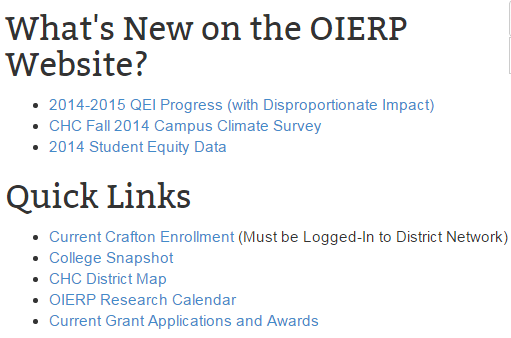 At any point in time anyone logged into the District can view Crafton’s current progress on grants at the College
The database is updated regularly so that Crafton  can track the progress on grants
Awarded (Active) – grants that are currently being implemented at Crafton (n = 11)
Awarded (Ended) – grants that Crafton has been awarded and have ended (n = 15)
Considered and Did not Apply (n = 47)
Denied (n = 38)
In Process – grants Crafton is considering applying (n = 10)
Pending – applied and waiting to hear whether or not grant will be funded (n = 3)
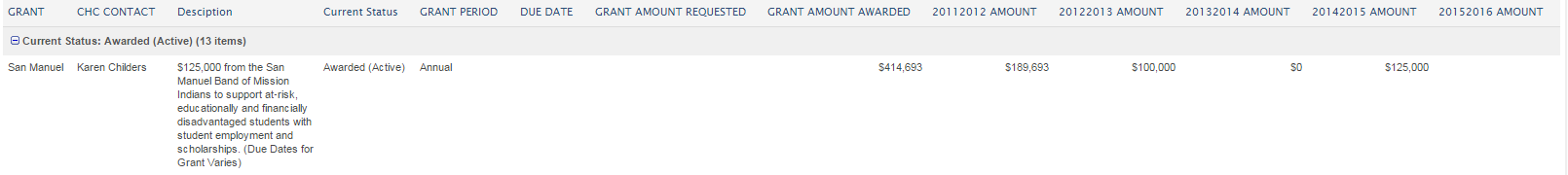 Future Opportunities
[Speaker Notes: HSI STEM - Start working on in September. DUE DATE is ESTIMATED. The current STEM Proposal has three main components: 1) STEM Success Center - Tutoring Coordinator to run the center, DLAs, expanded SI, and math tutoring, 2) Undergraduate Research - Mt. SAC places students with research at four-year universities. Crafton would model after Mt. SACs program in STEM. Copper Mountain students participate in field research at Joshua Tree. Crafton would develop program with the US Forest Service. Also involves developing curriculum that gives studens credit for work., 3) Adult Learners and strategies to encourage Hispanic Students to select STEM Programs - Cohort program for adult re-entry. High support (mentors), target adult learners with body of knowledge in field, biology, environmental science, hybrid. Cohorts evenings and weekends that are competency based, integrate English throughout curriculum, Could be the basis of building an adult re-entry program. Help to pay for portion of current STEM Counselor and PT Counselors. 

Educational Research - Education practices that support learning and improve academic achievement and access to education opportunities for all students. The grant will implement and research the impact of Reading Apprenticeship.  The proposal for applying for the grant was first submitted to the PDC and approved by the Crafton Council. The grant includes money for training, conference, reading apprenticeship, FIGs, and research.  Grant period would be 5 years with start date of 7/1/16 or 9/1/16.

Pending - Grants Crafton has applied for and waiting to see if they will be funded
Edison international $25,000 in STEM scholarships
HRSA HCOP - The federal Health Resources and Services Administration (HRSA) has a funding announcement out right now that looks promising. The Health Careers Opportunity Program (HCOP) provides funding for students from disadvantaged backgrounds to prepare for and complete allied health programs. Funding can be used for structured learning activities (like Saturday academies or summer programs), student stipends, counseling and mentoring, information to students and their parents about allied health careers and financial planning. Our partners from Loma Linda, SACHS, Indian Springs HS, SBCUSD, and SB Adult School are interested in pursuing this grant with us. Loma Linda would be the lead. 
NSF IUSE - An NSF IUSE (Improving Undergraduate STEM Education) seeks to improve STEM education. CSUSB is looking to include a local community college as a STEM team partner.  The purpose of the grant is to promote institutional transformation around teaching and learning in the STEM fields.  The grant would fund professional learning around evidence-based teaching practices for STEM.  The  disciplines involved include BIOL, PHYSICS, CHEM, MATH, GEOL, and CS.  Crafton's PD Coordinator would work with CSUSB's to faciliate incorporating evidence-based teaching strategies in the classroom for two cohorts of up to 6 FT and/or PT Faculty each.  One cohort would start  in September 2016 and one in September  2018. Would also include a FLC that consisted of Facuulty from CSUSB, Citrus?, and Crafton.]
Career and Technical Education (CTE) Grants at Crafton
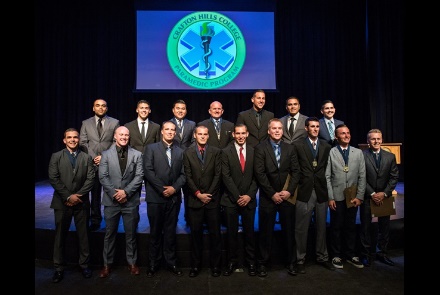 CTE Enhancement Fund – 2 parts: 60% funded EMS, Respiratory, and professional development and outreach for all Crafton Allied Health Programs; 40% funded Fire and Paramedic.
CTE Transitions – Expanded awareness of CTE through high school outreach and career exploration. Funds are also being used to recruit women into the Fire Program and for over 70 outreach events annually.
Perkins – Funds used to support CIS, Child Development, Respiratory, Fire, EMT, Paramedic, and outreach.
CTE Partnership Grants at Crafton
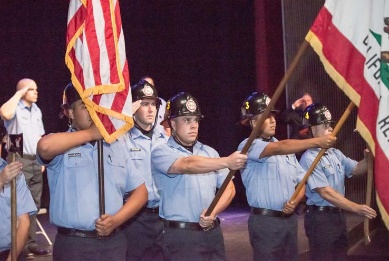 California Career Pathways Trust (CCPT) with Public Safety Academy (PSA) - Crafton partnered with PSA Charter School  to create career pathways in Fire Service.
Victor Valley College included Crafton in its RAMP UP program of CTE pathways;  $191,885 for Year 1 (2014-2015); $191,885 for Year 2 (2015-2016).
Trade Adjustment Assistance Community College and Career Training – partner with fiscal agent Chaffey College to examine engineering and manufacturing as possible curriculum for Crafton: $50,000 over 4 years.
State of California Innovation in Higher Education – Purpose is to align educational policy and initiatives regionally via a bi-county cradle-to-career collective impact model, increase college preparedness, and to improve career preparedness through strengthened partnership with industry to better align  education with workforce development needs: $2.5 million awarded, CSUSB is fiscal agent.
[Speaker Notes: Innovation in Higher Education - Amount awarded to Inland Empire Consortium = $2.5 Million, Fiscal Agent – California State University, San Bernardino (CSUSB), Governing Board Comprised of Top Leaders  (All leaders are not shown), CSUSB President, Tomas Morales, UCR Chancellor, Kim Wilcox, SB County Superintendent, Ted Alejandre, Crafton Hills College President, Cheryl Marshall, Seeks to…Align educational policy and initiatives regionally via a bi-county cradle-to-career collective impact model, Increase college preparedness, Improve career preparedness through strengthened partnership with industry to better align  education with workforce development needs. Purpose of grant is to expand innovative  programs. The Inland Empire Consortium for Educational Success: A Regional Partnership to Advance Innovative Solutions is leading this effort and seeking to partner with numerous colleges, community colleges, and K-12 schools.  The Innovative programs cited included The Federation for a Competive Economy (FACE) and the Inland Empire Educational Collaborative (IEEC). Example initiatives include the Early Assessment Program, College Readiness Initiatives, increased BA attainment, shortened time to degree, and CC to university transferability.  Ideas for this grant in relation to Crafton are currently being developed. The consortium is hiring a consultant to provide guidance in developing the program.  Up to $2.5 million can be spent over multiple years. Grant is due January 9, 2015. 

RAMP-Up Grant: Amount awarded to Crafton = $191,885, Fiscal Agent – Victor Valley Community College, Seeks to…Immersive Conferencing Classroom, Health pathways: Respiratory Therapist, EMT, Paramedic, Create process for using high school course grades to place students into courses at Crafton. Includes 5 community colleges, 19 high schools, 4 charter schools, and more than a dozen employers.  The purpose is to build career pathways driven by industry sectors that provide high-skill, high-wage, and high growth jobs.  Led by June, Brad (Respiratory), Gary R. (EMT), Morris Hunter (Rad Tech), and Dan Word (Paramedic) and is specific to the Respiratory, EMT, and Paramedic programs at CHC.  Also involves the use of the K-16 Bridge Program and the possible electronic development of processes to use high school course work to place students. The grant pays for faculty to work with high schools to develop pathways, professional development pathway coordinators, lab equipment, and an immersive electronic classroom. Some of the areas funded include an open house in the spring, two CTE counselor workshops, PD, respiratory and paramedic equipment, and money for the immersion or DE classroom.  Work on the class immersion cannot be done until construction for PSAH building has been completed (October 2015) and then work by Victor Valley to finish the immersion classroom is planned to be complete by December 2015.]
Future of grants at Crafton Hills College
Strategically identify and pursue grants that align with Crafton’s Strategic Directions and Goals
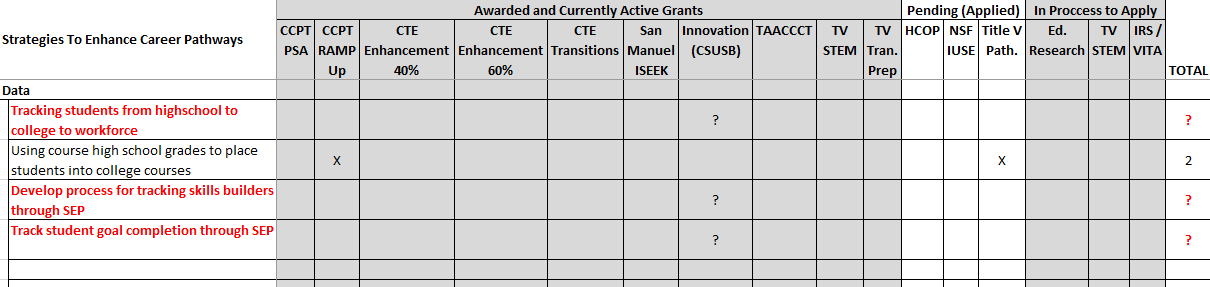